1
Unit 7. Natural wonders of the world
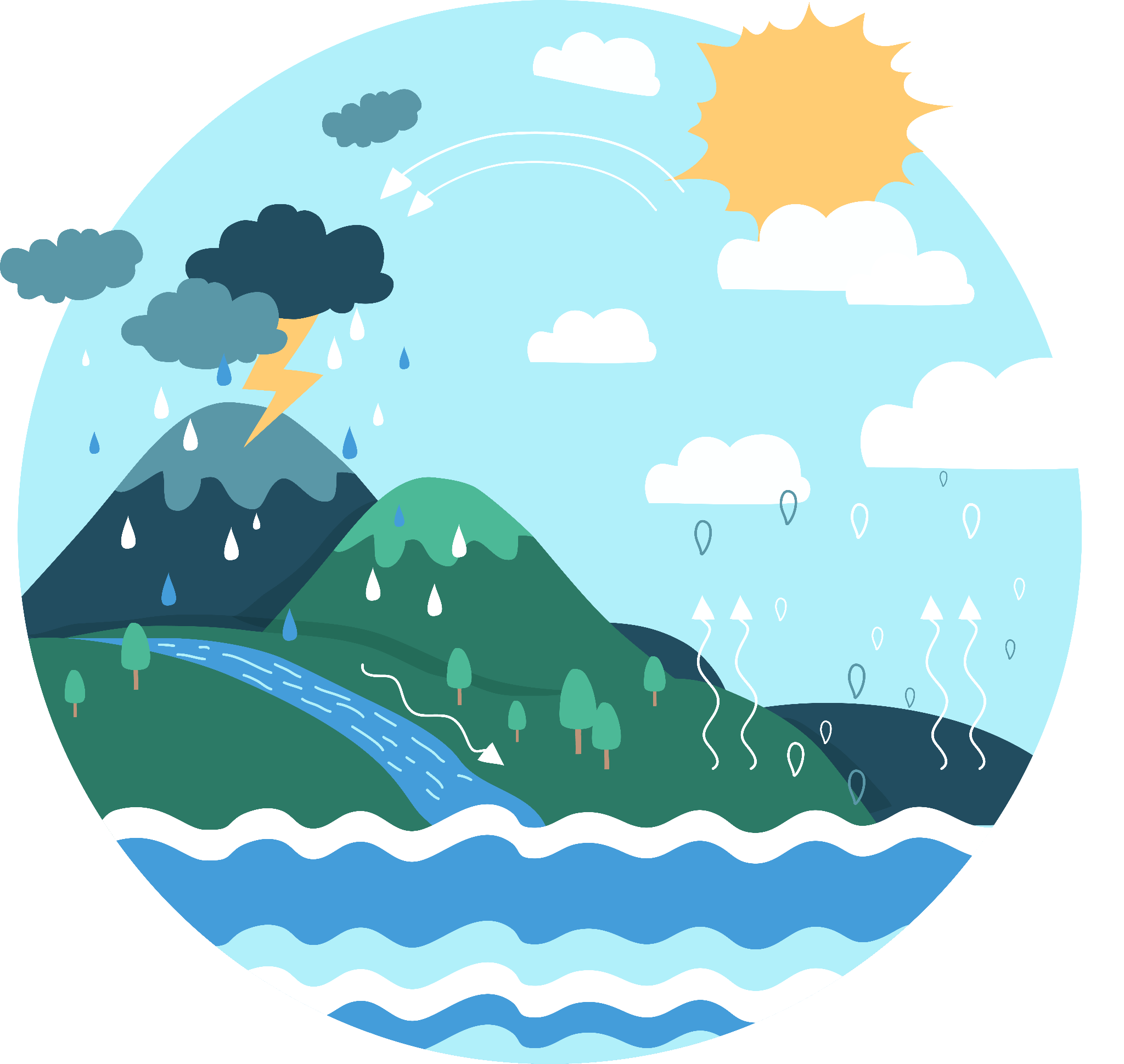 4
2
Lesson 3. A closer look 2
3
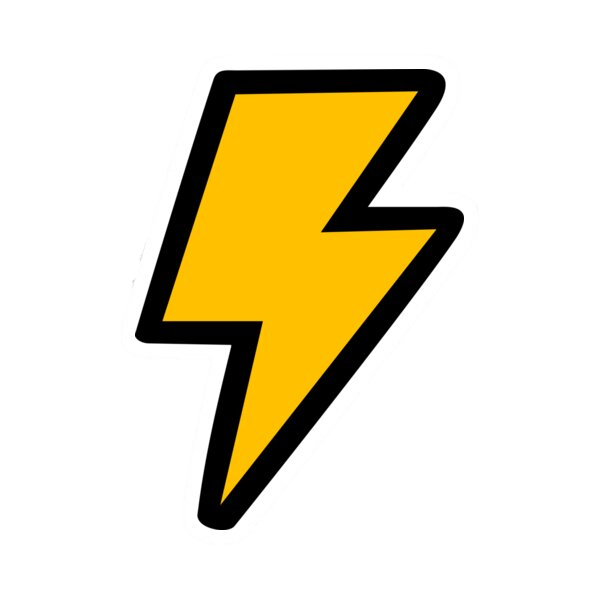 Lightning Matching
A. She asked me if I could swim.
Can you tell me the structures?
B. He asked me whether I liked pizza.
C. She asked me if I was hungry.
Reported speech
Question
B. He asked me whether I liked pizza.
1. Do you like pizza?
C. She asked me if I was hungry.
2. Are you hungry?
A. She wanted to know if I could swim.
3. Can you swim?
Grammar structure
B. He asked me whether I liked pizza.
1
C. She asked me if I was hungry.
S + asked + sb + if / whether + S (đổi ngôi) + V (lùi thì)...
2
A. She wanted to know if I could swim.
S + wanted to know + if / whether + S (đổi ngôi) + V (lùi thì)...
Bước 1: Đổi ngôi của tân ngữ, đại từ và tính từ sở hữu
Note
Bước 2: Lùi thì
Note
Bước 3: Đổi các mốc thời gian hoặc nơi chốn trong câu
Note
Ex 1. Choose the correct answer A, B, C, or D to complete each question.
1. "Will pollution endanger the wildlife here?" Kate asked.
→ Kate _______ if pollution would endanger the wildlife there.
A. told me			B. said to me	
C. wanted to know		D. questions me
Câu hỏi
2. "Are you enjoying your flight?" the stewardess asked me.
→The stewardess asked me if I _______ my flight.
A. am enjoying			B. was enjoying
C. Enjoyed			D. would enjoy
HTTD → QKTD
Ex 1. Choose the correct answer A, B, C, or D to complete each question.
3. "Is Ganh Da Dia in Phu Yen Province, Phong?"
→ She asked Phong _______ in Phu Yen Province.
A. was Ganh Da Dia			B. if Ganh Da Dia is
C. whether Ganh Da Dia was		D. if it is Ganh Da Dia
HTĐ → QKĐ
whether + S + was + O
4. "Can I take a photo inside the cave?" he said to the guide.
→ He _______ the guide if he could take a photo inside the cave.
A. asked		B. said		C. advised	D. ordered
hỏi
nói
khuyên
yêu cầu
Ex 1. Choose the correct answer A, B, C, or D to complete each question.
5. "Is the weather good in Sa Pa in the winter?“
→ She wanted to know _______
A. was the weather good in Sa Pa in the winter?
B. if the weather is good in Sa Pa in the winter.
C. whether was the weather good in Sa Pa in the winter.
D. if the weather was good in Sa Pa in the winter.
HTĐ → QKĐ
if + S + was + O
Ex 2. Complete the following reported questions.
1. “Are you excited about your upcoming trip to Mui Ne?”
→ He asked the children if they were _______.
2. “Do you often meet Angela at school?”
→ She asked us whether we _______.
3. “Will you visit Giang Dien Waterfall next week?”
→ She wanted to know if Mark _______.
4. “Is Con Dao National Park rich in flora and fauna?”
→ I asked the teacher _______.
5. “Can we go to the campsite by bike?”
→ Arthur wanted to know _______.
Ex 2. Complete the following reported questions.
1. “Are you excited about your upcoming trip to Mui Ne?”
→ He asked the children if they were _______.
Are
your
you
excited about their upcoming trip to Mui Ne.
the children
HTĐ → QKĐ
you → they
your → their
you
2. “Do you often meet Angela at school?”
→ She asked us whether we _______.
meet
often met Angela at school.
us
HTĐ → QKĐ
you → we
3. “Will you visit Giang Dien Waterfall next week?”
→ She wanted to know if Mark _______.
next week?”
Will
would visit Giang Dien Waterfall the next week.
will → would
next week → the next week/ the following week/ the week after
Is
4. “Is Con Dao National Park rich in flora and fauna?”
→ I asked the teacher _______.
if Con Dao National Park was rich in flora and fauna.
HTĐ (is) → QKĐ (was)
Yes/No question → thêm if/ whether + S + was + O
Can
4. “Can we go to the campsite by bike?”
→ Arthur wanted to know _______.
if we could go to the campsite by bike.
Can → Could
Yes/No question → thêm if/ whether + S + could + V + O
Ex 3. Rewrite the sentences in reported questions.
S1 + asked / wanted to know (+ S2) + if / whether + S + V(lùi thì).
1. “Are you still working from home?” I asked my dad. 

2. “Do you have to pack your suitcase, Anne?” said Mark. 

3. Lan: “Are you interested in visiting Phu Quoc Island, Tom?”

4. “Can we afford to go to Niagara Falls, Mum?” said Kay.

5. “Will they visit Sa Pa and climb Mount Fansipan this summer?”
Ex 3. Rewrite the sentences in reported questions.
1. “Are you still working from home?” I asked my dad. 


2. “Do you have to pack your suitcase, Anne?” said Mark. 


3. Lan: “Are you interested in visiting Phu Quoc Island, Tom?”
HTTD → QKTD
you → he
→ I asked my dad if he was still working from home.
HTĐ → QKĐ
Bỏ TĐT: Do
you → she
→ Mark asked Anne if she had to pack her suitcase.
HTĐ → QKĐ
you → he
→ Lan asked Tom if he was interested in visiting Phu Quoc Island.
Ex 3. Rewrite the sentences in reported questions.
4. “Can we afford to go to Niagara Falls, Mum?” said Kay.




5. “Will they visit Sa Pa and climb Mount Fansipan this summer?”
→ Kay asked Mum if they could afford to go to Niagara Falls.
Can → Could
we → they
→ I wanted to know if they would visit Sa Pa and climb Mount Fansipan that summer.
Will → Would
this → that
Ex 4. Read the passage and underline the Yes/No questions. Then write them in reported questions.
A tour guide is taking a group of tourists to visit Tonle Sap Lake in Cambodia. The guide said to them: “Is it your first time here?” Some said yes and some said no. Olivia asked the guide: “Do the people here live on fishing?”. He said most of them did. Then Mark said: “Do their children go to school on land?”. “Yes, they do,” said the guide.
→ The guide asked them if it was their first time there.
→ Olivia asked the guide if the people there lived on fishing.
→ Mark asked if their children went to school on land.
Ex 5. Work in 2 groups.
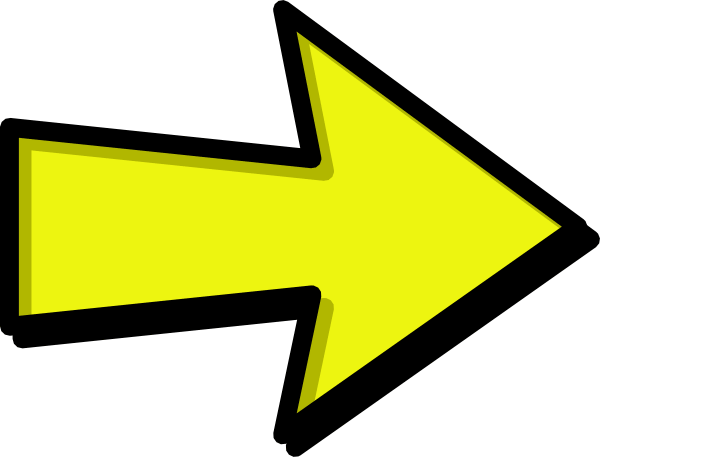 Change
Give
She asked me: 
“Is the Atacama Desert in Chile?”
She asked me if the Atacama Desert was in Chile.
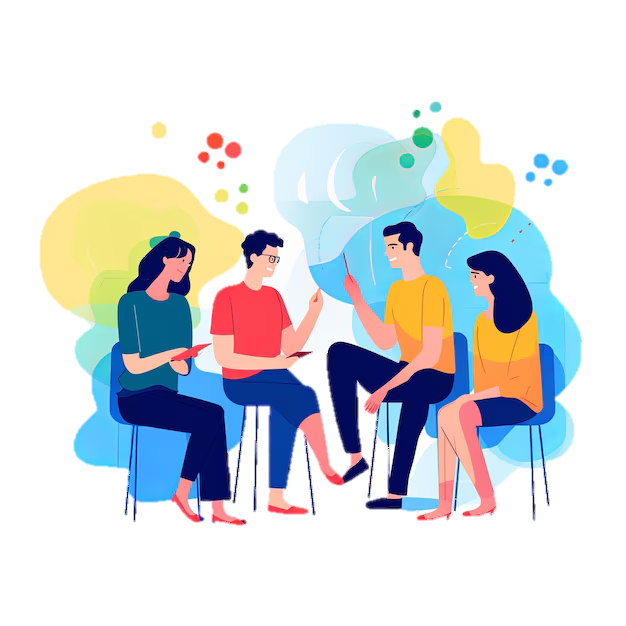 RECAP
HOW TO CHANGE???
REPORTED SPEECH
DIRECT SPEECH
NO CHANGE
OUGHT TO
WOULD
WILL
NO CHANGE
PAST PERFECT
LAST + TIME
THE + TIME + BEFORE/ THE PREVIOUS + TIME
THERE
HERE
HE / SHE
I
Homework
Venus
Mercury
Mars
Jupiter
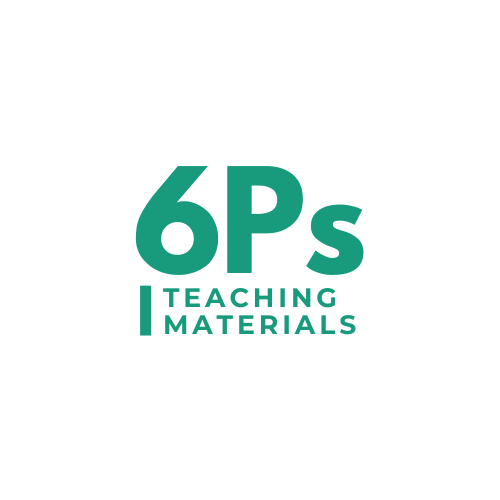 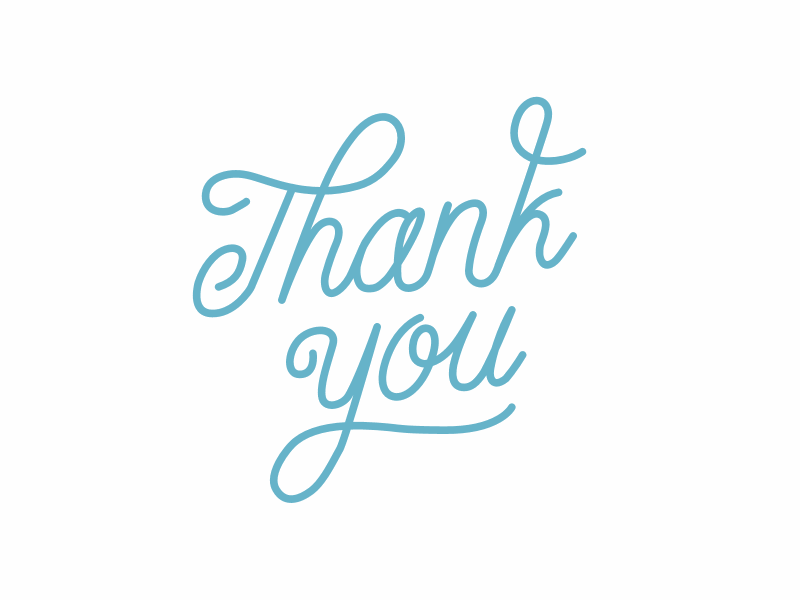